Избы Калужской области
Деревянная изба из бревна - это символ России. Археологи считают, что первые избы на территории современной России появились еще 2 000 лет назад до н.э. Много столетий архитектура деревянного крестьянского дома не менялась, она объединяла в себе все необходимые для жизни крестьянской семьи функции, потому что выполняла все основные ее предназначения: крыша над головой, сохраняла тепло и место для сна. Русская изба всегда находила свое место в творчестве писателей и поэтов.
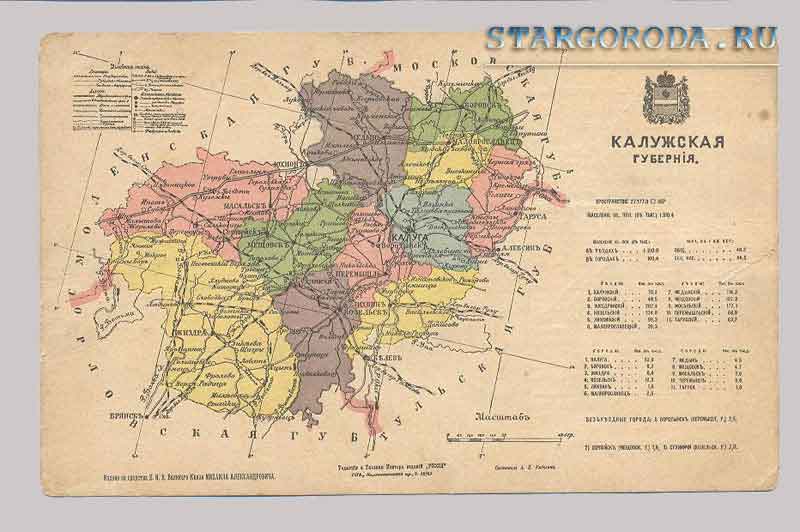 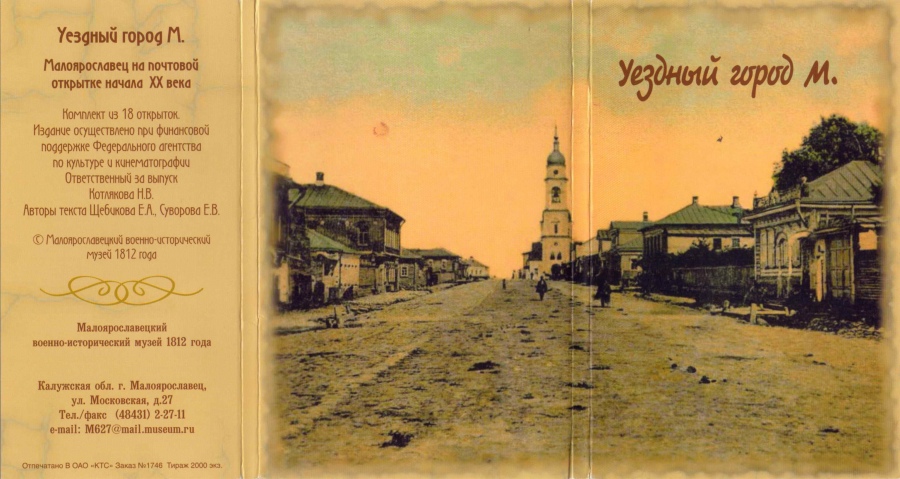 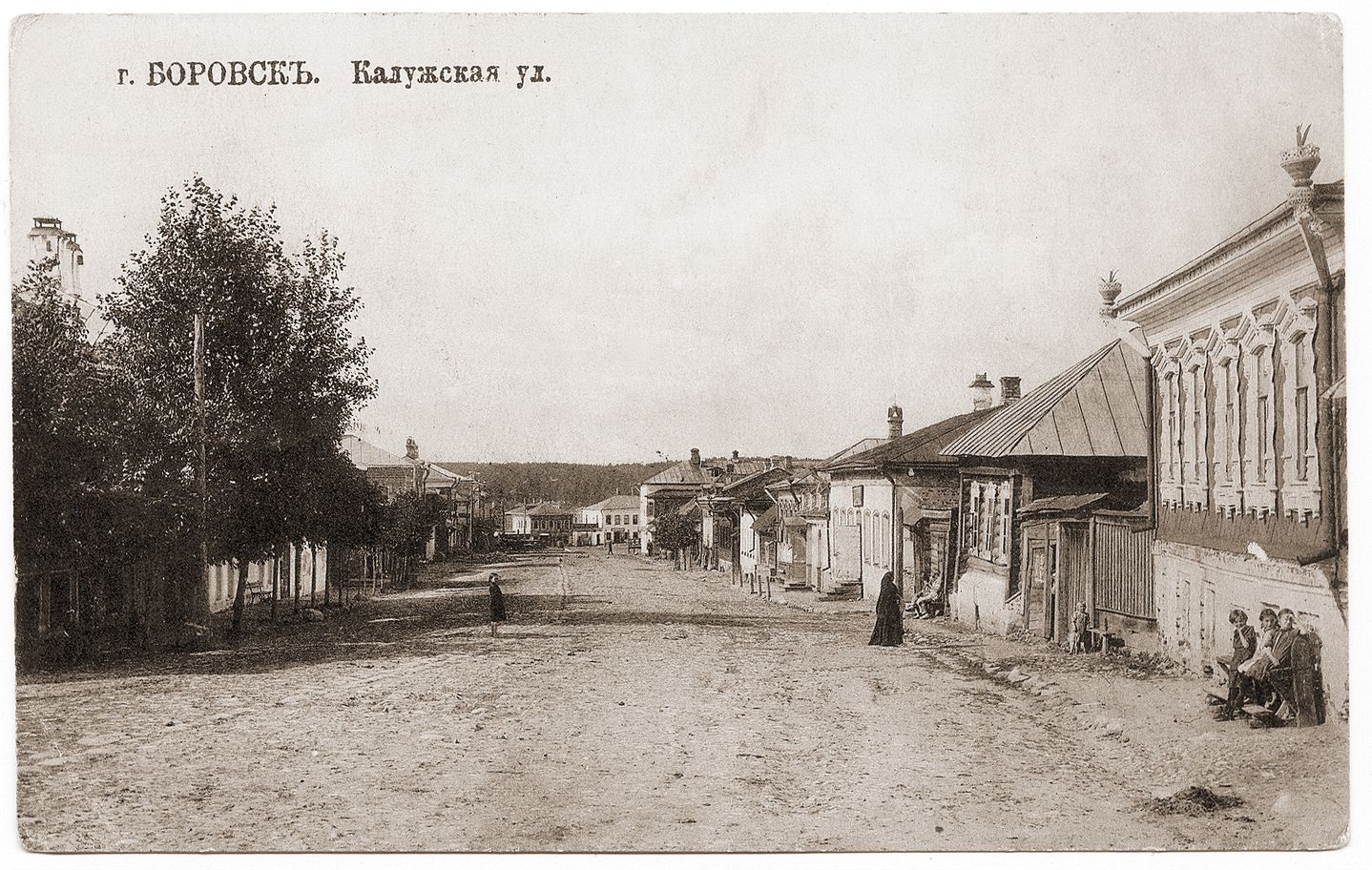 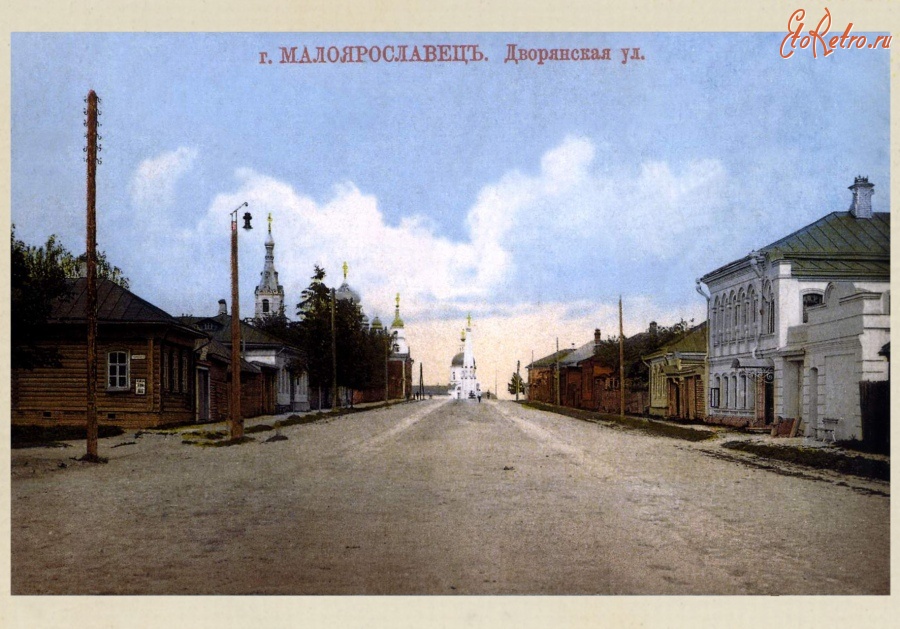 Музей народного искусства дом мастеров. Калуга
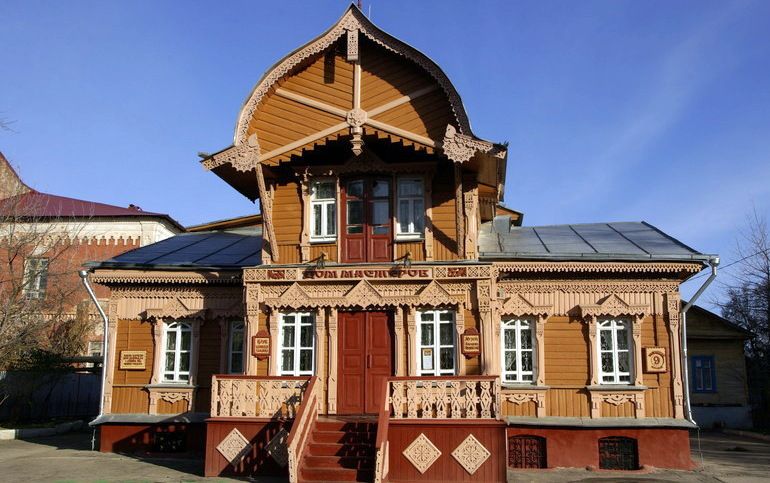 Девушки-подруги пришли навестить невесту. Неотъемлемая часть свадебного обряда. Деревня Верховая Калужского уезда. 1928 г. Фотограф Ченцов.
Вид Калуги с правого берега Оки в сторону Богоявленской улицы